March 2022
IEEE 802.18 RR-TAGWeekly Teleconference Agenda
Date: March 24, 2022
Authors:
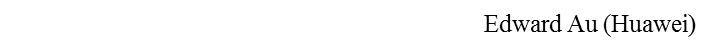 Slide 1
March 2022
Meeting called to order
Officers for the RR-TAG / IEEE 802.18:				
  Chair:  Edward Au (Huawei)
  Co-Vice-chairs:  Al Petrick (Skyworks Solutions) and Stuart Kerry (OK-Brit / Self)
  Acting Secretary for today – Amelia Andersdotter (Sky UK Group)						
Membership
  Voters:  46 (8 on LMSC) 
  Nearly Voters:  2
  Aspirant members:  3

  Voter List is at https://www.ieee802.org/18/RRTAG_Voters.pdf
A quorum is met since the Thursdays 15:00 ET meetings were announced more than 45 days ago.
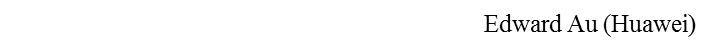 Slide 2
March 2022
IEEE 802 required notices
Affiliation:  https://standards.ieee.org/faqs/affiliation/ 
  Be sure to announce you name, affiliation, employer and clients the first time you speak. 
Anti-Trust:  https://standards.ieee.org/wp-content/uploads/2022/02/antitrust.pdf 
IEEE 802 WG Policies and Procedures:  http://www.ieee802.org/devdocs.shtml  
Patent & administration:  https://standards.ieee.org/about/sasb/patcom/materials.html  
Copyright notice:  https://standards.ieee.org/faqs/copyrights/#1 
  Call for essential patents & copyright notice: the RR-TAG does not do standards, though all should be aware.
IEEE SA Standards Board Operations Manual:  https://standards.ieee.org/about/policies/opman/
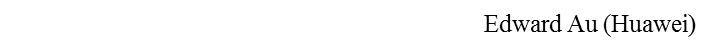 Slide 3
March 2022
Other Guidelines for IEEE WG Meetings
All IEEE SA standards meetings shall be conducted in compliance with all applicable laws, including antitrust and competition laws. 
Don’t discuss the interpretation, validity, or essentiality of patents/patent claims. 
Don’t discuss specific license rates, terms, or conditions.
Relative costs of different technical approaches that include relative costs of patent licensing terms may be discussed in standards development meetings. 
Technical considerations remain the primary focus
Don’t discuss or engage in the fixing of product prices, allocation of customers, or division of sales markets.
Don’t discuss the status or substance of ongoing or threatened litigation.
Don't be silent if inappropriate topics are discussed. Formally object to the discussion immediately.
---------------------------------------------------------------   
For more details, see IEEE SA Standards Board Operations Manual, clause 5.3.10 and Antitrust and Competition Policy: What You Need to Know at https://standards.ieee.org/wp-content/uploads/2022/02/antitrust.pdf   

If you have questions, contact the IEEE SA Standards Board Patent Committee Administrator 
at patcom@ieee.org
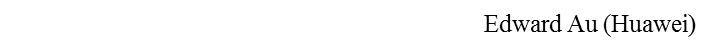 Slide 4
March 2022
Participant behavior in IEEE SA activities is guided by the IEEE Codes of Ethics & Conduct
All participants in IEEE SA activities are expected to adhere to the core  principles underlying the:
IEEE Code of Ethics
IEEE Code of Conduct
The core principles of the IEEE Codes of Ethics & Conduct are to:
Uphold the highest standards of integrity, responsible behavior, and ethical and professional conduct
Treat people fairly and with respect, to not engage in harassment, discrimination, or retaliation, and to protect people's privacy.
Avoid injuring others, their property, reputation, or employment by false or malicious action
The most recent versions of these Codes are available at http://www.ieee.org/about/corporate/governance
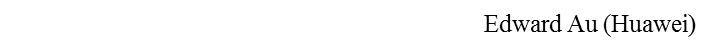 Slide 5
March 2022
Participants in the IEEE SA “individual process” shall act independently of others, including employers
The IEEE SA Standards Board Bylaws require that “participants in the  IEEE standards development individual process shall act based on their  qualifications and experience”
This means participants:
Shall act & vote based on their personal & independent opinions derived from their expertise, knowledge, and qualifications
Shall not act or vote based on any obligation to or any direction from any other  person or organization, including an employer or client, regardless of any  external commitments, agreements, contracts, or orders
Shall not direct the actions or votes of other participants or retaliate against  other participants for fulfilling their responsibility to act & vote based on their  personal & independently developed opinions
By participating in standards activities using the “individual process”, you  are deemed to accept these requirements; if you are unable to satisfy  these requirements then you shall immediately cease any participation (and would ask you to please leave the call or meeting.)
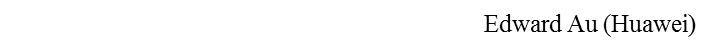 Slide 6
March 2022
IEEE-SA standards activities shall allow the fair & equitable consideration of all viewpoints
The IEEE SA Standards Board Bylaws (clause 5.2.1.3) specifies that “the standards development process shall not be dominated by any single interest category, individual, or organization”
	– 	This means no participant may exercise “authority, leadership, or influence by  reason of superior leverage, strength, or representation to the exclusion of fair  and equitable consideration of other viewpoints” or “to hinder the progress of the  standards development activity”
This rule applies equally to those participating in a standards development project and to that project’s leadership group
Any person who reasonably suspects that dominance is occurring in a standards development project is encouraged to bring the issue to the attention of the Standards Committee or the project’s IEEE SA Program Manager
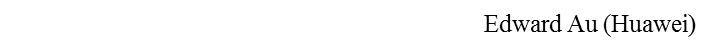 Slide 7
March 2022
Agenda
Meeting called to order
Administrative items (IEEE 802 and IEEE SA required notices)
Review and approve agenda
Review an approve the TAG meeting minutes
Call for RR-TAG Secretary
Discussion & Motion:  Response to Ofcom consultation 
Discussion & Motion:  ITU-R M.1450-5 and M.1801-2 submissions
Update on the May 2022 Wireless Interim
Update on the 802.18 and 802.19 frequency ad-hoc
Status of ongoing consultations
General discussion items (if time permits)
Any other business
Adjourn
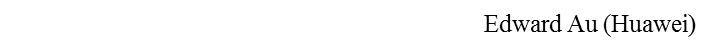 Slide 8
March 2022
Administrative motions
Motion #1:  To approve the agenda as presented on the previous slide.
Moved: Stuart Kerry
Seconded:
Discussion:
Vote:
Result:  Y/N/A

Motion #2:  To approve the meeting minutes of the March 3rd, 2022, RR-TAG call as shown in the document 22/0026r0, with editorial privilege for the 802.18 Chair. 
Moved: Jay Holcomb
Seconded:
Discussion:
Vote:
Result:  Y/N/A
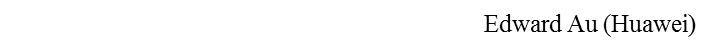 Slide 9
March 2022
Call for RR-TAG Secretary
For anyone to be considered for the appointed RR-TAG Secretary position.
Nomination or self nomination is due the IEEE 802.18 Chair by A.O.E., March 30, 2022, Wednesday
Currently one-self nomination: Amelia Andersdotter (Sky UK Group) 
A motion for the appointment is scheduled on March 31, 2022, Thursday.
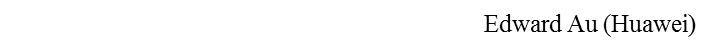 Slide 10
March 2022
UK Ofcom consultation (1)
Consultation:  Enabling spectrum sharing in the upper 6 GHz band
Publication date:  February 28, 2022
Closing date for response:  April 11, 2022 (out of .18 March 24, 2022 to allow for 10 day EC ballot) 
For details, please visit
https://www.ofcom.org.uk/consultations-and-statements/category-2/spectrum-sharing-upper-6-ghz-band 
Proposed IEEE 802 response
22/0031r4
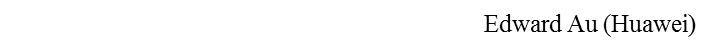 Slide 11
March 2022
UK Ofcom consultation (2)
Motion #3:  Move to approve document 22/0031r5 in response to UK Ofcom consultation “Enabling spectrum sharing in the upper 6 GHz band” for review and approval by the IEEE LMSC (802 EC) for submission to UK Ofcom by the response deadline.  The IEEE 802.18 Chair is authorized to make editorial changes as necessary.

Moved: Amelia A.
Seconded: Hassan Y.

Discussion:
Attendees:
Voters (present):
Result:  Yes/No/Abstain 
Vote: Pass / Fail
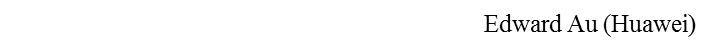 Slide 12
March 2022
ITU-R Working Party 5A submissions (1)
Next ITU-R Working Party 5A meeting:  
May 23 ~ June 3, 2022
Deadline for contribution submission:  
16:00 UTC, May 16, 2022
For details, please visit
https://www.itu.int/en/ITU-R/study-groups/rsg5/rwp5a/Pages/default.aspx 
Proposed IEEE 802 submissions
22/0032r1:  Proposed modifications to ITU-R M.1450-5   
22/0033r1:  Proposed modifications to ITU-R M.1801-2
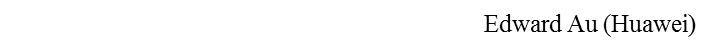 Slide 13
March 2022
ITU-R Working Party 5A submissions (2)
Motion #4:  Move to approve documents 22/0032r1 and 22/0033r1 for ITU-R M.1450-5 and ITU-R M.1801-2 updated edits, respectively, for review and approval by the IEEE LSMC (802 EC) for submission to the ITU-R Working Party 5A via ITU-R liaison before the contribution deadline for the Working Party 5A’s next meeting.  The IEEE 802.18 Chair is authorized to make editorial changes as necessary.   

Moved: Hassan Y.  
Seconded:

Discussion:
Attendees:
Voters (present):
Result:  Yes/No/Abstain 
Vote: Pass / Fail
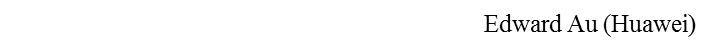 Slide 14
March 2022
May 2022 Wireless Interim
At the WCSC call on March 23, 2022
  May 2022 meeting to be electronic 
Motion: Approve holding the May 2022 Wireless Interim session as an electronic-only session from May 6-19, 2022 and rescheduling the Warsaw Marriott venue to May 2024. 
Moved: Jon Rosdahl
Second: Steve Shellhammer
Result (WCSC members): 12Y, 2N, 0A Motion Passes
Web Registration Link to be posted by end of this week

May 2022 meeting fee
Motion: Approve the May 2022 session registration fee of $400/$600/$800 early (up to April 8)/regular (April 29)/late (April 30 and later). 
Cancellation Policy: Full through April 8. $150 cancellation penalty April 9-29. No refund after April 29
Moved: Jon Rosdahl
Second: Ben Rolfe
Result (ECJT): 7Y, 0N, 0A – Motion Passes
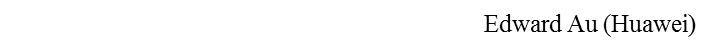 Slide 15
March 2022
802.18 and 802.19 Frequency ad-hoc (1)
Problem statement
It is difficult for 802 wireless standards developers to quickly and accurately identify all the frequency bands by the family of 802 wireless standards in a regularly maintained database.
The primary application is to simplify identification of potential frequency bands for coexistence assessment.  The initial audiences cover (1) 802 wireless standards developers and (2) 802.19 wireless coexistence working group.
At the WCSC call on March 2, 2022
The comment collection process was reviewed (22/0009r0)
Custom comment collection form was created and introduced (22/0030r0).
The plan is to run the comment collection until April 30, 2022, at which time the ad hoc team will act as the comment resolution group and review and implement according to the comments. 
At the LMSC March 2022 closing plenary on March 18, 2022
Update the LMSC on the latest status and the proposed comment collection process
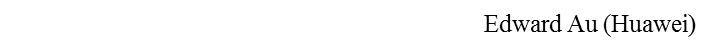 Slide 16
March 2022
802.18 and 802.19 Frequency ad-hoc (2)
Current status
Call for comments was sent to the IEEE 802.18 email reflector on March 21, 2022.
You are invited to review and submit comments on the IEEE 802 Wireless Standards Table of Frequency Ranges, available here: https://mentor.ieee.org/802.18/dcn/22/18-22-0009-00-0000-ieee-802-wireless-standards-table-of-frequency-ranges.xlsx . 
Additional background on the table and the comment collection, and the rationale for generation is below.
Please use the custom comment spreadsheet for submitting comments, available at: https://mentor.ieee.org/802.18/dcn/22/18-22-0030-00-0000-comment-collecion-of-ieee-802-wireless-standards-table-of-frequency-ranges.xlsx.
Please send your comments by APRIL 30, 2022 directly to Edward Au (edward.ks.au@gmail.com), Jay Holcomb (jholcomb@ieee.org), and Steve Shellhammer (shellhamer@ieee.org).
This is not a required 802.18 ballot or comment collection; response/non-response has no impact on 802.18 voting rights.
Please let me know of any questions. I appreciate your review of this spreadsheet to confirm that it accurately reflects the 802 wireless standards.
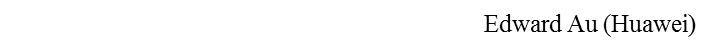 Slide 17
March 2022
802.18 and 802.19 Frequency ad-hoc (3)
Next ad-hoc call:
3:00pm ET to 4:00pm ET, April 26, 2022, Tuesday
Join by meeting link:
https://ieeesa.webex.com/ieeesa/j.php?MTID=m55ca5484c290321aba5a38f8837afa0b 
Join by meeting number 
Meeting number (access code): 2337 483 6851 
Meeting password: freqtable8
Remarks:
The ad-hoc call occurs the fourth Tuesday of every month until December 27, 2022, Tuesday using the same meeting link and meeting number as provided above.
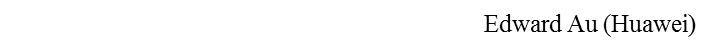 Slide 18
March 2022
Status of ongoing consultations (1)
Tracking document:  22/0035r2
No request from any member to prepare response:
MIC consultation on the technical conditions for 6 GHz WLAN
Pending for interested members to prepare response in the order of submission deadline:
ISED consultation on the Technical and Policy Framework for the Frequency Bands Above 95 GHz
ISED consultation on the Technical and Policy Framework for Radio Local Area Network Devices in the 5850-5895 MHz Frequency Band and for Intelligent Transportation Systems in the 5895-5925 MHz Frequency Band
FCC OET Seeks Comment Following Court Remand of 6 GHz Band Order
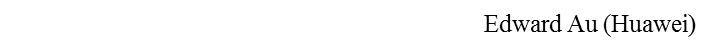 Slide 19
March 2022
Status of ongoing consultations (2)
New consultation this week:
ACMA consultation on 5-year spectrum outlook 2022~2027
Details:  https://www.acma.gov.au/consultations/2022-03/draft-five-year-spectrum-outlook-2022-27-consultation-122022 
Deadline to response:  April 29, 2022 (out of 802.18 on April 14, 2022 to allow 10 day EC ballot)
6 GHz
reaffirms the progress to allow the use of the lower 6 GHz band for RLANs
expects further work on the potential use of higher power RLAN devices across the entire 6 GHz band
expects further work to review class-licensing arrangements to assess whether regulatory settings can be changed to support new technologies, including RLANs such as Wi-Fi. 
expects further work to evaluate the possibility of implementing AFC
Tertahertz
ACMA seeks public opinion on the possibility of developing an ongoing regulatory framework for the spectrum (100 GHz to 3 THz):
Is the global technology and spectrum market mature enough for Australia to follow the UK and the US in establishing dedicated spectrum management arrangements? Or is it prudent to wait until the technology and business landscape becomes clearer?
What relative priority would this work have compared to other spectrum management activities?
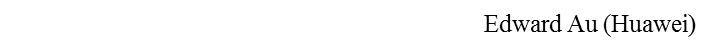 Slide 20
March 2022
General discussion items (if time permits)
Any spectrum and regulation news and topics for sharing and discussion?
BRAN
CEPT 
Other regions
ITU-R 
FCC
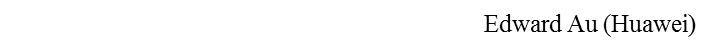 Slide 21
March 2022
Any other business
Anything?
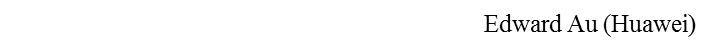 Slide 22
March 2022
Adjourn
Attendance today 
On-line:
Voters:
Next teleconference:
15:00 ET to 15:55 ET, March 31, 2022, Thursday
Call in info is available at 16/0038r20  
Weekly teleconference calls till May 19, 2022, were approved and announced at the end of the November 2021 plenary. 
Next 802.18 interim/plenary
May 2022 wireless interim
The 802.18 Chair has declared that the 802.18 meetings/calls for the MAY 22 Wireless Interim Session will take place on our normal Thursday’s at 15:00 ET on May 12th, & May 19th. Both of these calls will require the paid meeting fee and are an credited Interim Session (i.e. an Interim Session with attendance credit).
Adjourn:
Any objection to adjourn?
Adjourned at
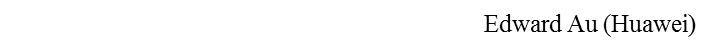 Slide 23